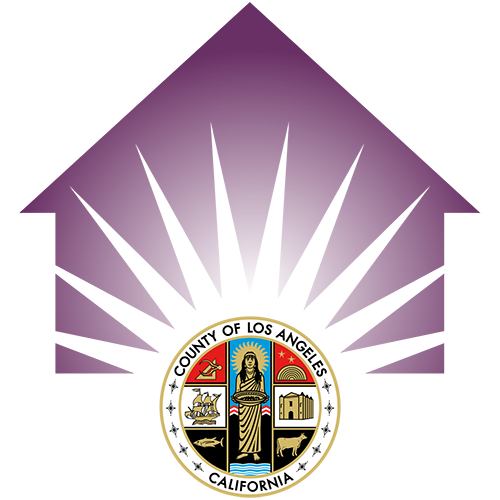 Homeless Initiative
Strategy B3 
Expand Rapid Re-Housing
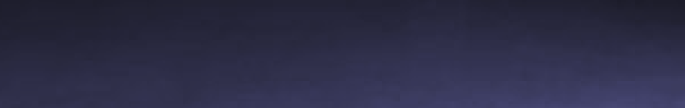 OVERVIEW
Strategy B3
Core Components of Rapid Re-Housing
LA County Department of Health Services (DHS) -  Housing and Jobs Collaborative
LAHSA Rapid Re-Housing
Supportive Services for Veterans Families (SSVF)
Questions
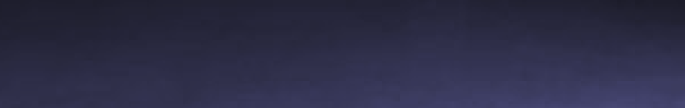 WHAT IS RAPID RE-HOUSING?
Core Components of Rapid Re-Housing:
Case Management
Housing Location 
Rental Assistance
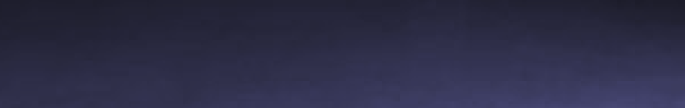 STRATEGY B3
Goal: Partner with Cities to Expand Rapid Re-Housing
Cities partner with the LA County Department of Health Services (DHS) or Los Angeles Homeless Services Authority (LAHSA).
Cities contribute funds towards rental assistance.
DHS/LAHSA provide funds for additional financial assistance & services. 
City that contribute funds have the opportunity to collaborate with CES in identifying individuals and families to be served.
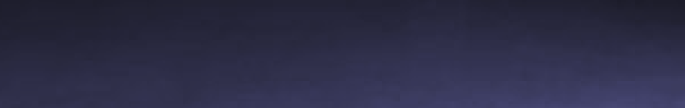 STRATEGY B3
Participating Cities
Pasadena – Agreement Executed
Santa Monica – Agreement Executed
West Covina – Agreement Executed
West Hollywood – Agreement Executed
Culver City – Agreement Pending
Burbank – Agreement Pending